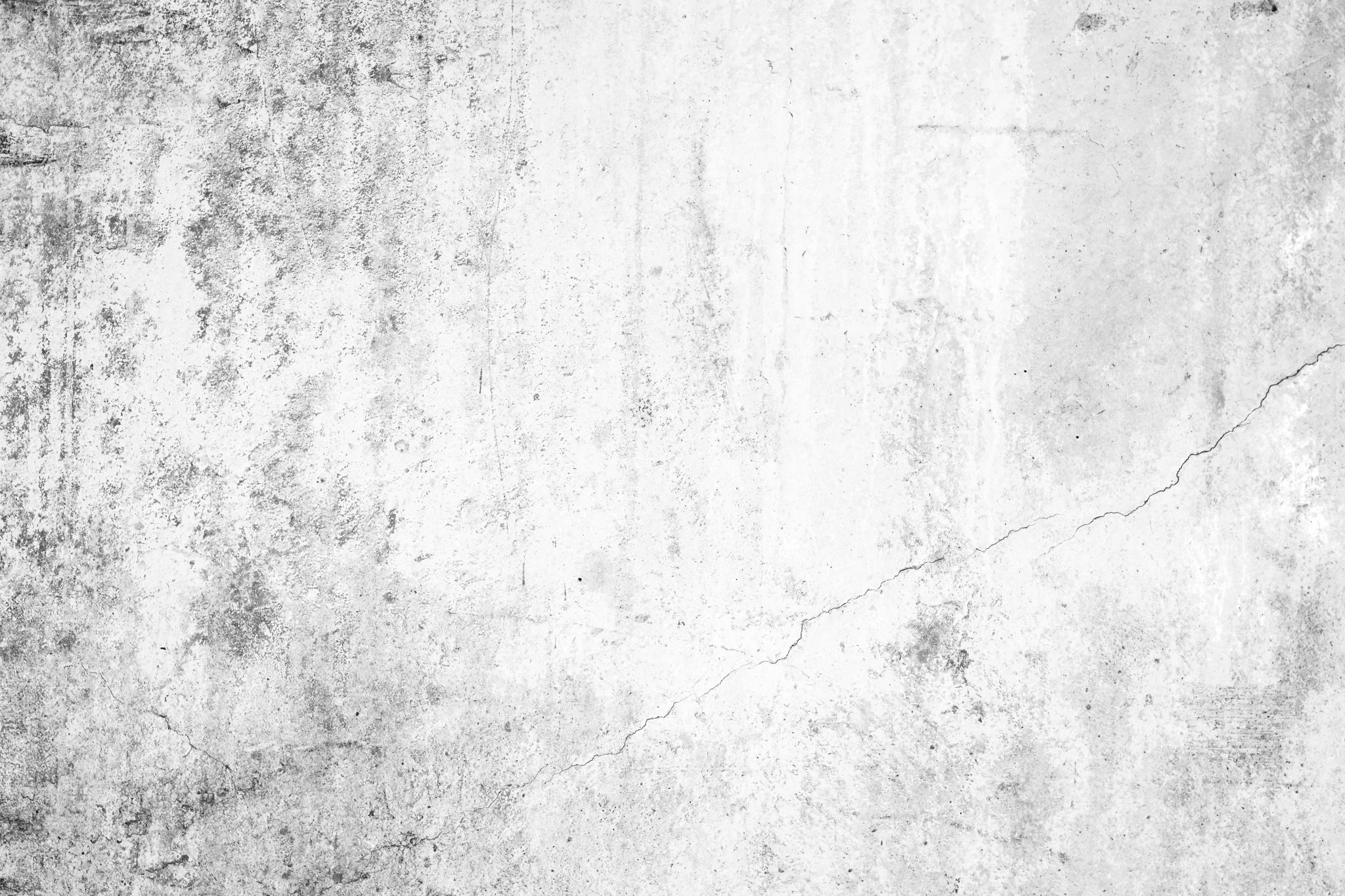 Suomi 1
1.2.22
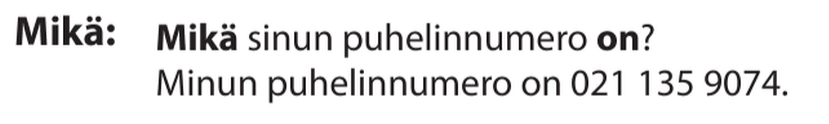 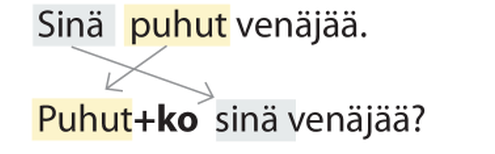 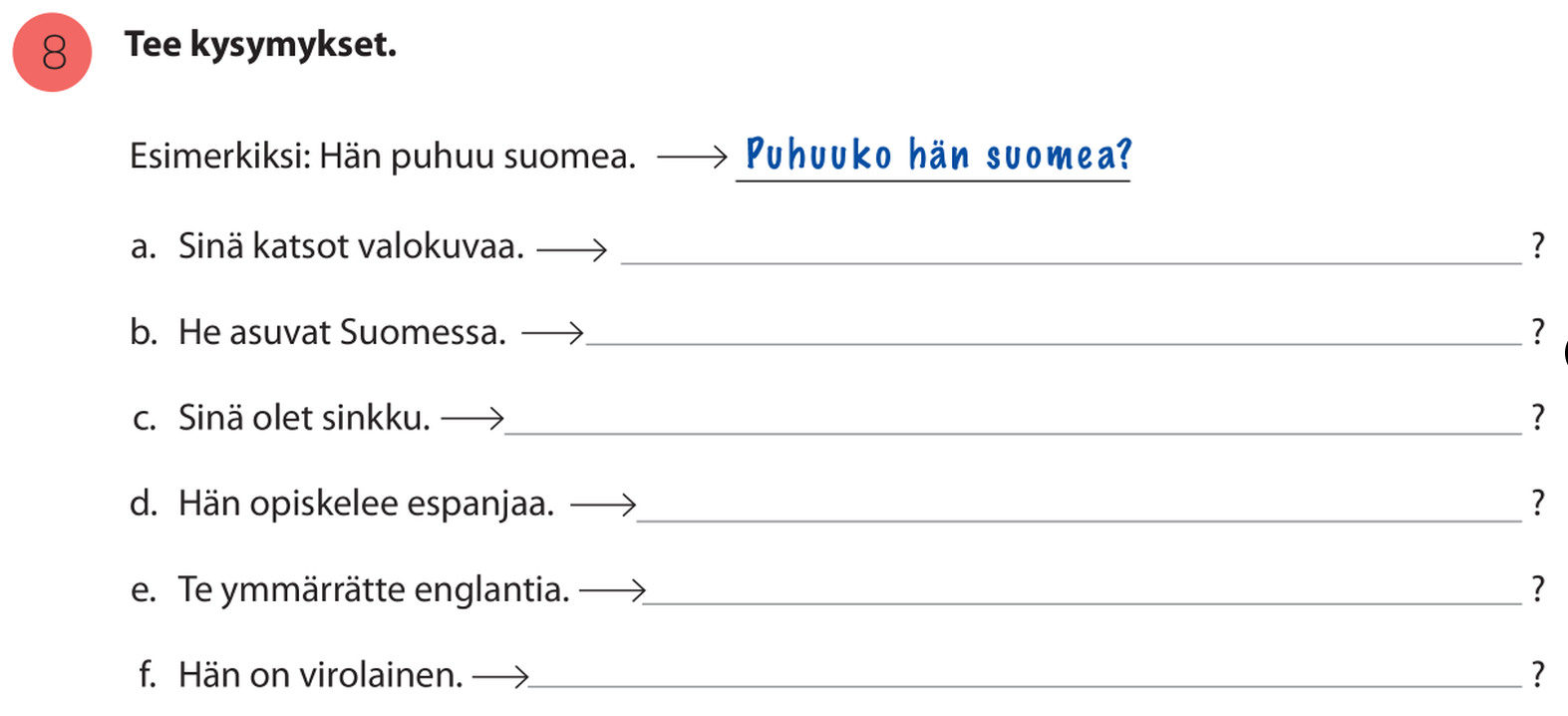 Sivu 27
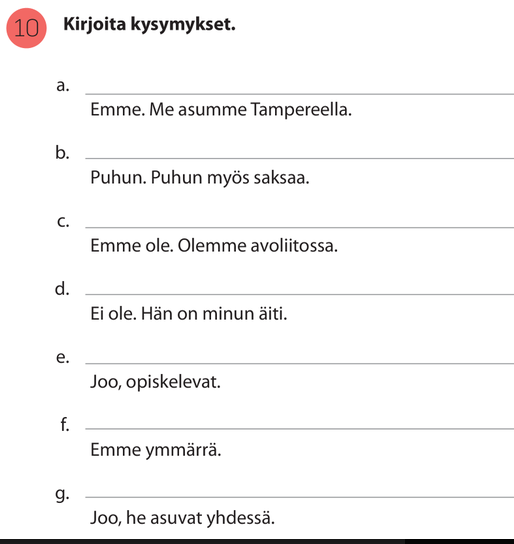 Nyt osaat kysyä…
Oletko sinä opiskelija?
Asutko Helsingissä?
Puhutko suomea?
Ymmärrätkö englantia?
Onko sinulla perhe?
Onko sinulla lapsia?
Onko sinun perhe iso?
Asuuko sinun perhe Suomessa?
Paritehtävät 1 ja 2MyCourses
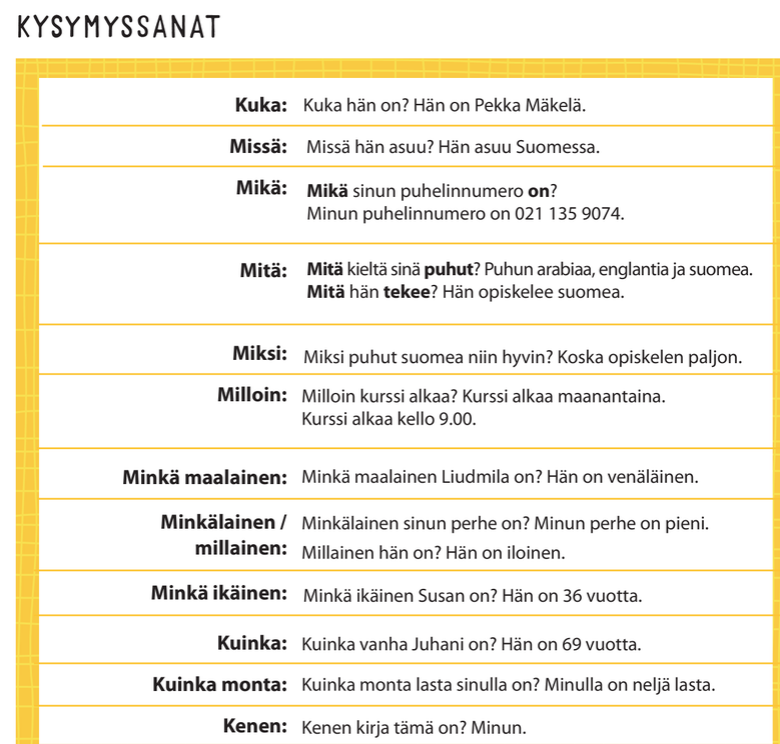 Sivu 26
Kenen? 
Kenen poika Matti On? Matti on minun poika.
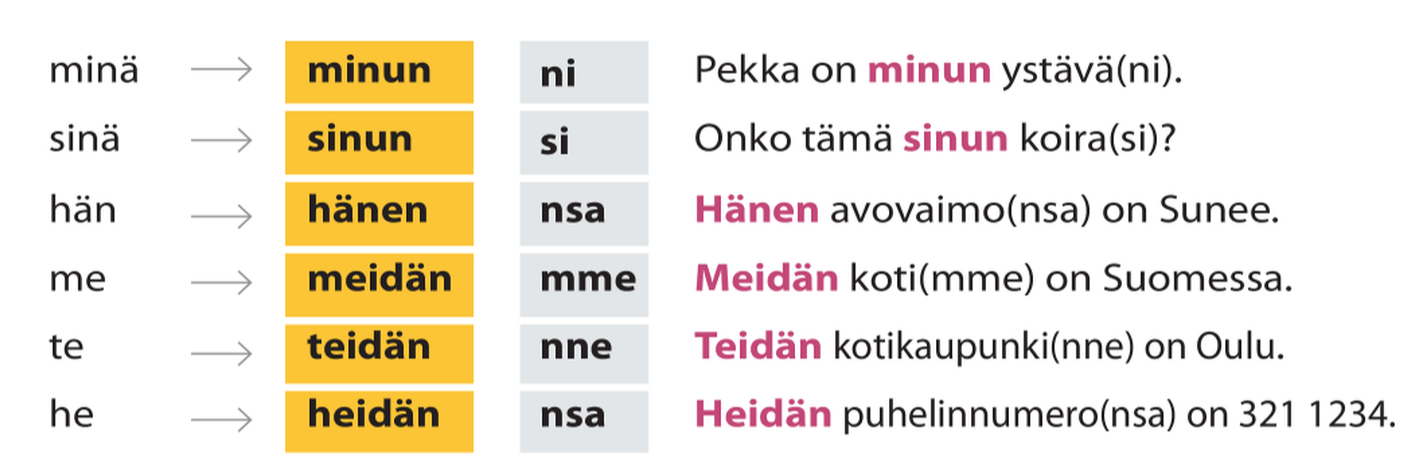 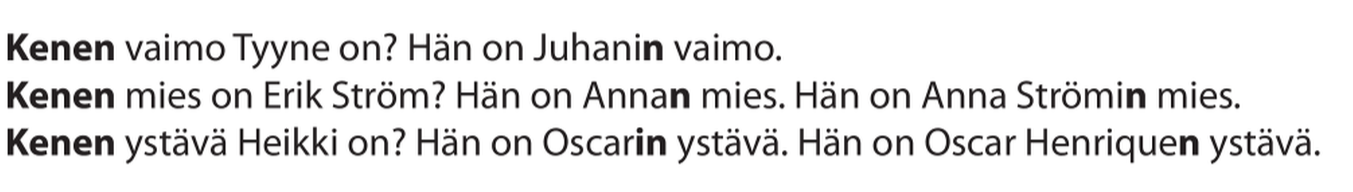 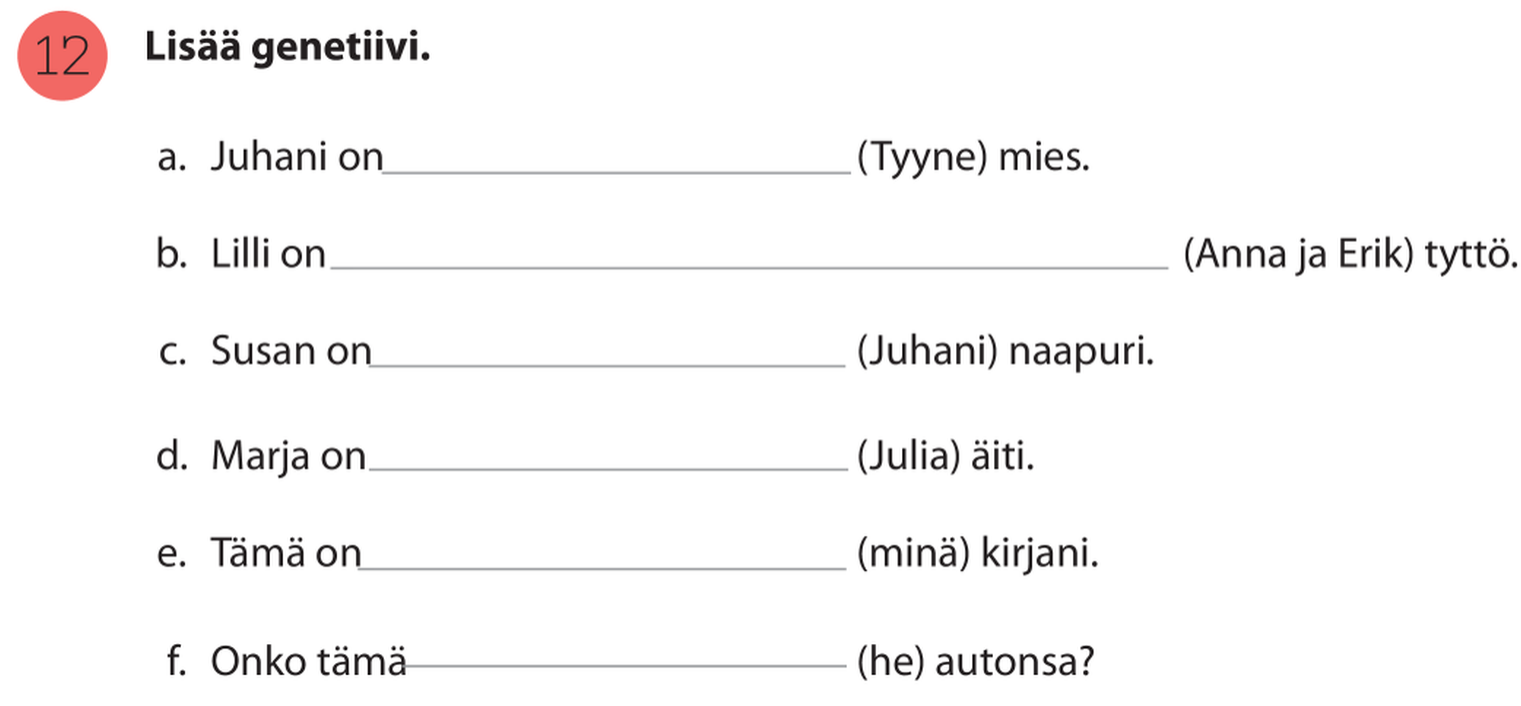 g. Julia on (Maria) ________________ tyttö.
PERHE
ÄITI
ISÄ
VANHEMMAT
MIES
VAIMO
LAPSI – LAPSET
VAUVA
POIKA
TYTTÖ/TYTÄR
VELI
SISKO
ISOÄITI
ISOISÄ
ISOVANHEMMAT
APPI
ANOPPI
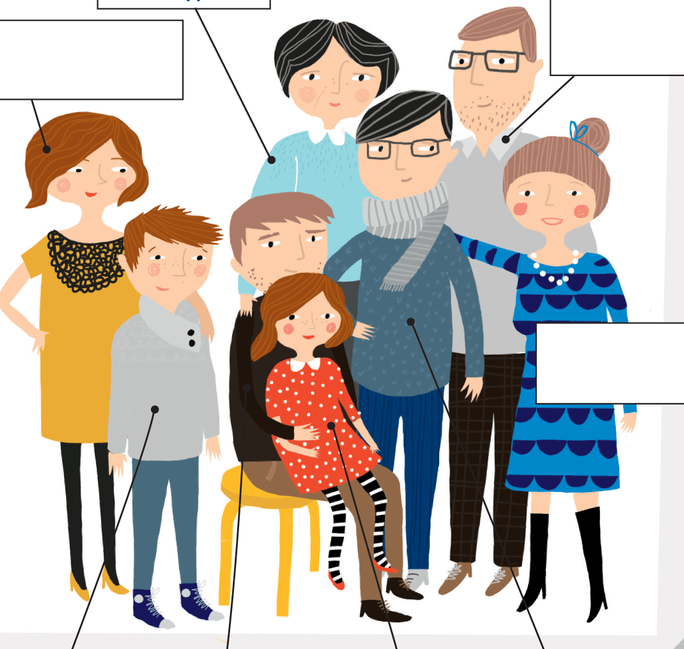 Perheessä on …
KUKA?
KENEN?
ONKO?
MIKÄ?
MATTI, 37
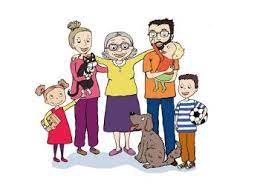 TANJA, 35
PIRJO, 60
LEEVI, 1
MIRRI
TEEMU, 9
SAILA, 6
MUSTI
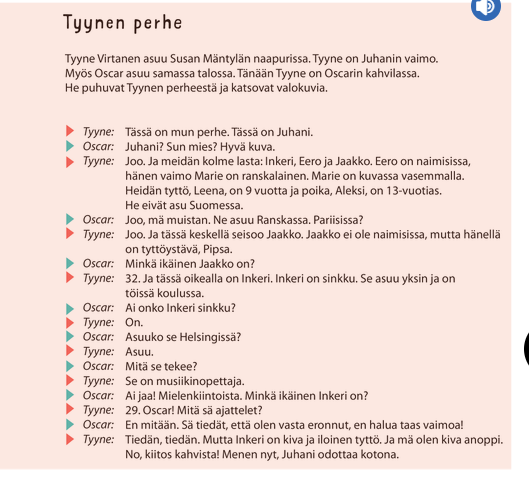 Sivu 23
Paritehtävä 3 ja 4MyCourses
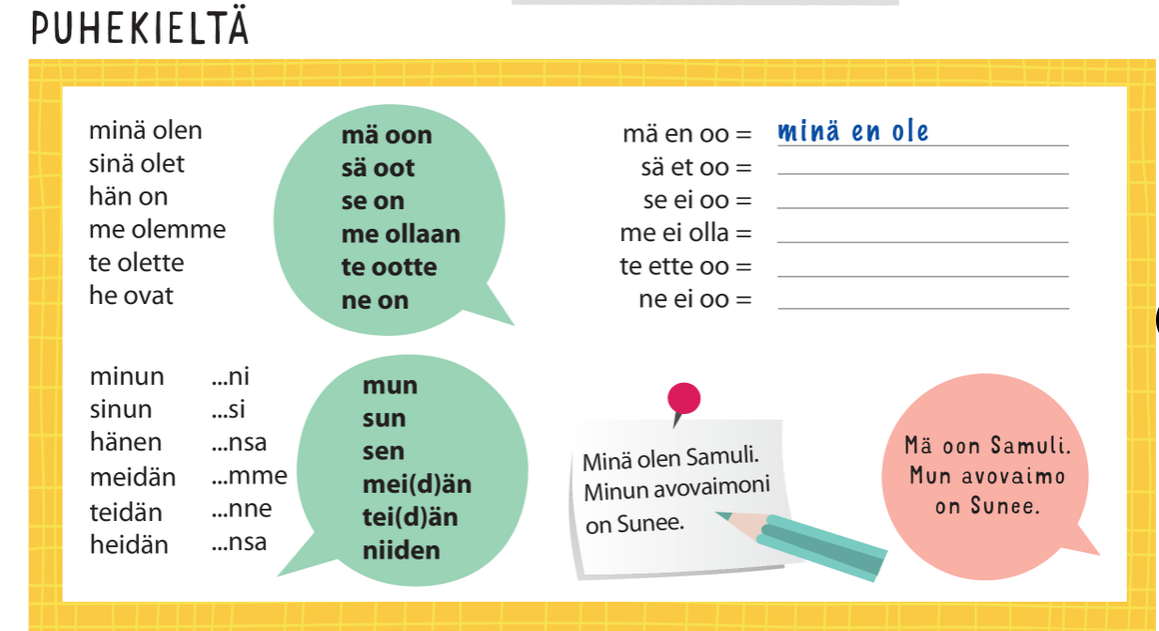 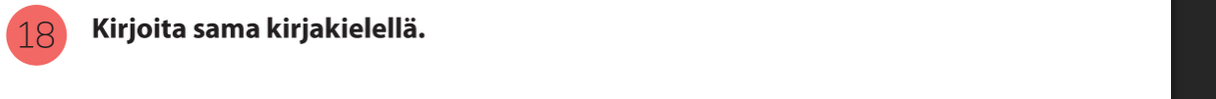 Oppikirja
Sivu 32